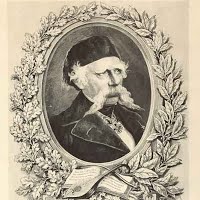 Српски језик2. разред
Вјежбе правилног писања и повезивања писаних слова ћирилице
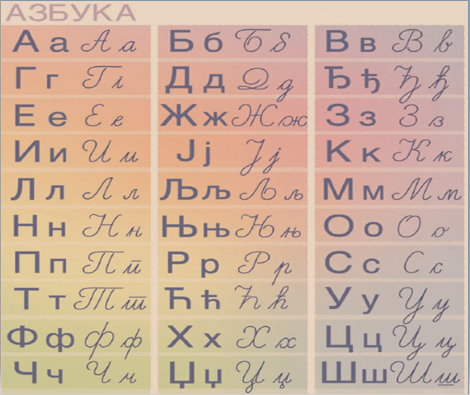 ПИШИ КАО ШТО ГОВОРИШ, 
А ЧИТАЈ КАКО ЈЕ НАПИСАНО.
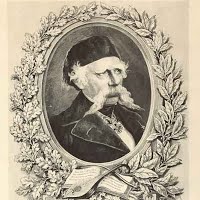 Правила лијепог и правилног писања
Пиши стрпљиво, лагано држи и не притишћи оловку по папиру.
Правилно пиши (обликуј) слова.
Правилно повлачи линије од којих је састављено слово.
Размак између ријечи треба бити правилан и равномјеран.
Повезуј правилно слова линијама и кукицама у ријечима које пишеш.
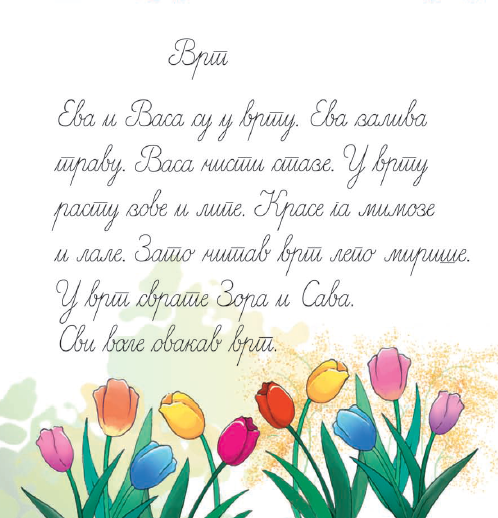 1. Задатак: Пронађи ријечи и напиши их
                     правилно.
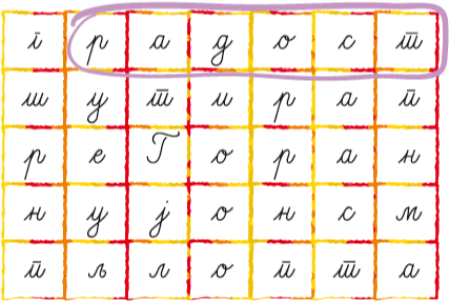 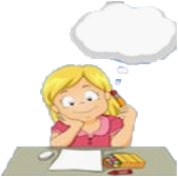 2. Задатак: Повежи слова и напиши правилно
             реченицу: Ја тражим страшног змаја.
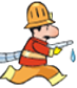 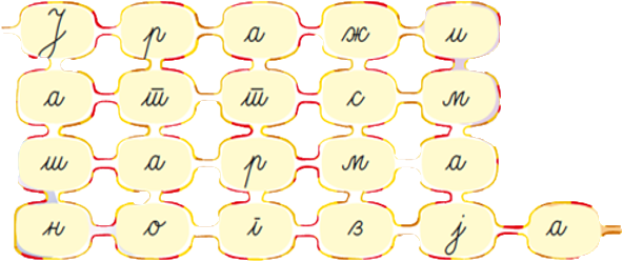 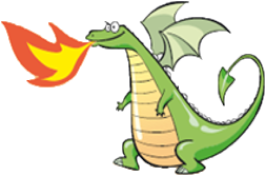 ЗАДАТАК ЗА САМОСТАЛАН РАД
Препиши и допуни реченице писаним словима.

    Шта је постало, када је остало?
    - Поцијепао буквар  „р“ и постао _______.    - Изгубила клада „л“ па  постала _______.    - Посијала трава „р“ па постала _______.    - Посудио друг „р“ па постао _______.    - Испрљао прст „р“ па постао _______.    - Појео мрак „м“ па постао _______.    - Изгубила капља „љ“ па постала _______.    - Изгорјела бакља „љ“ па постала _______.
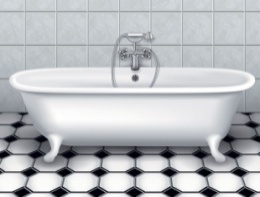 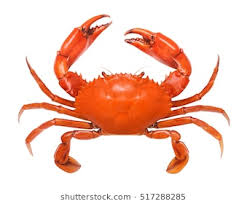 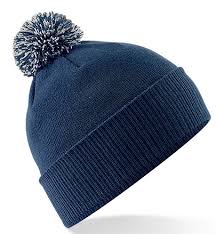 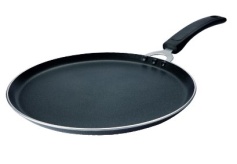 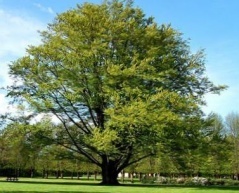 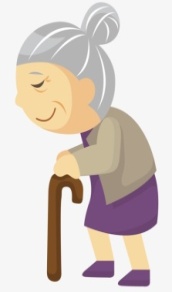